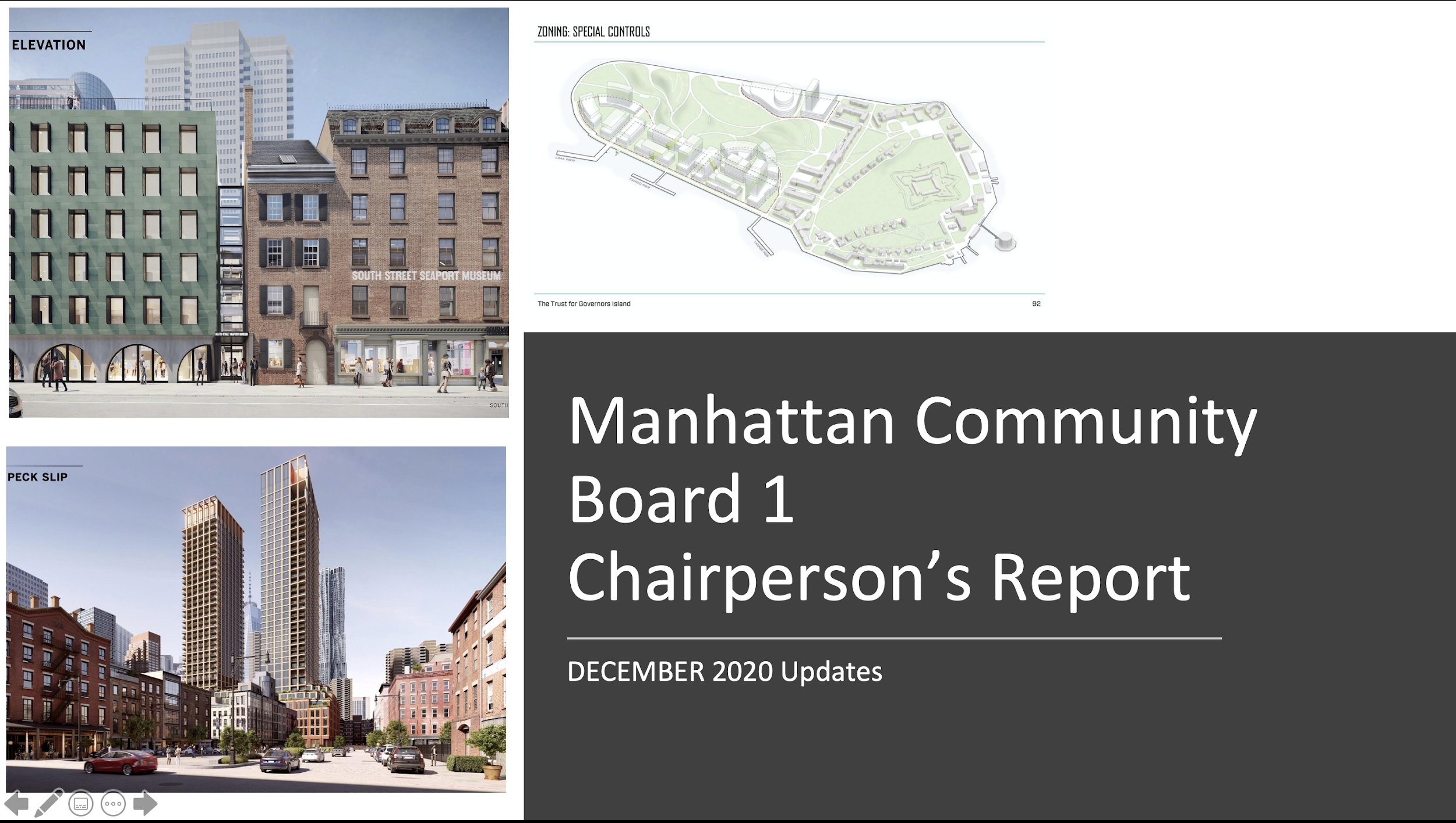 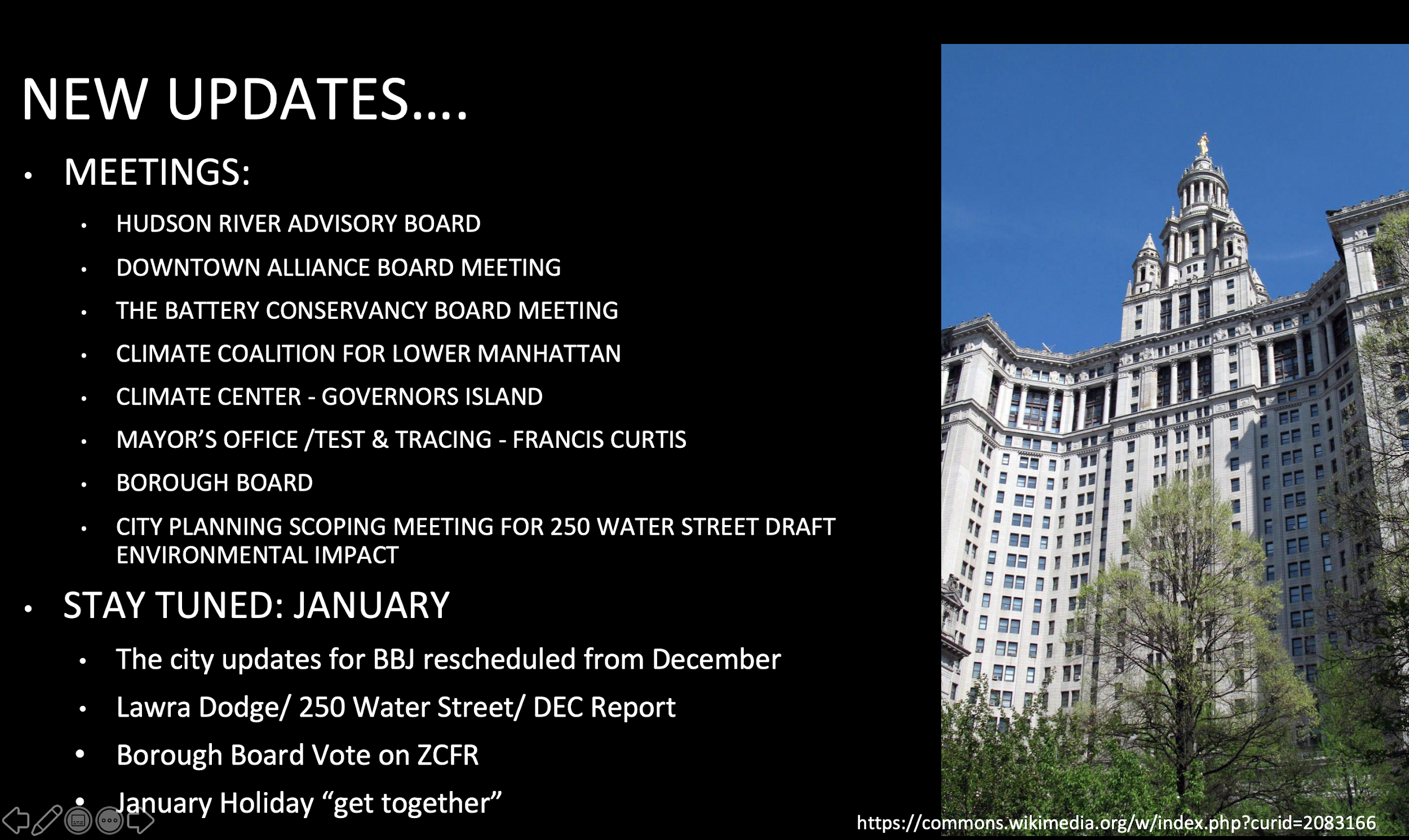 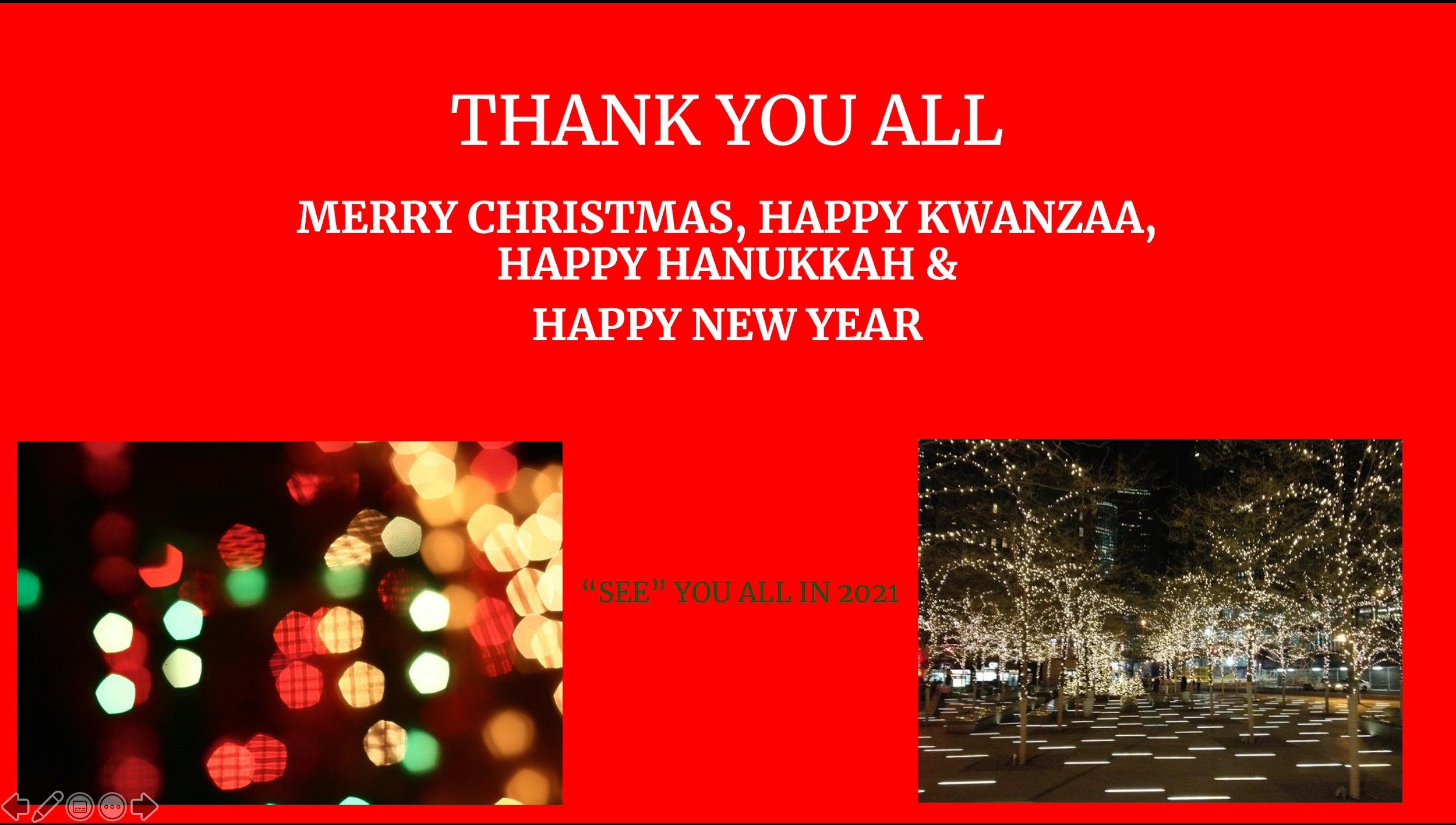 January Holiday Virtual get together - Look out for an email from Pat & Frances!